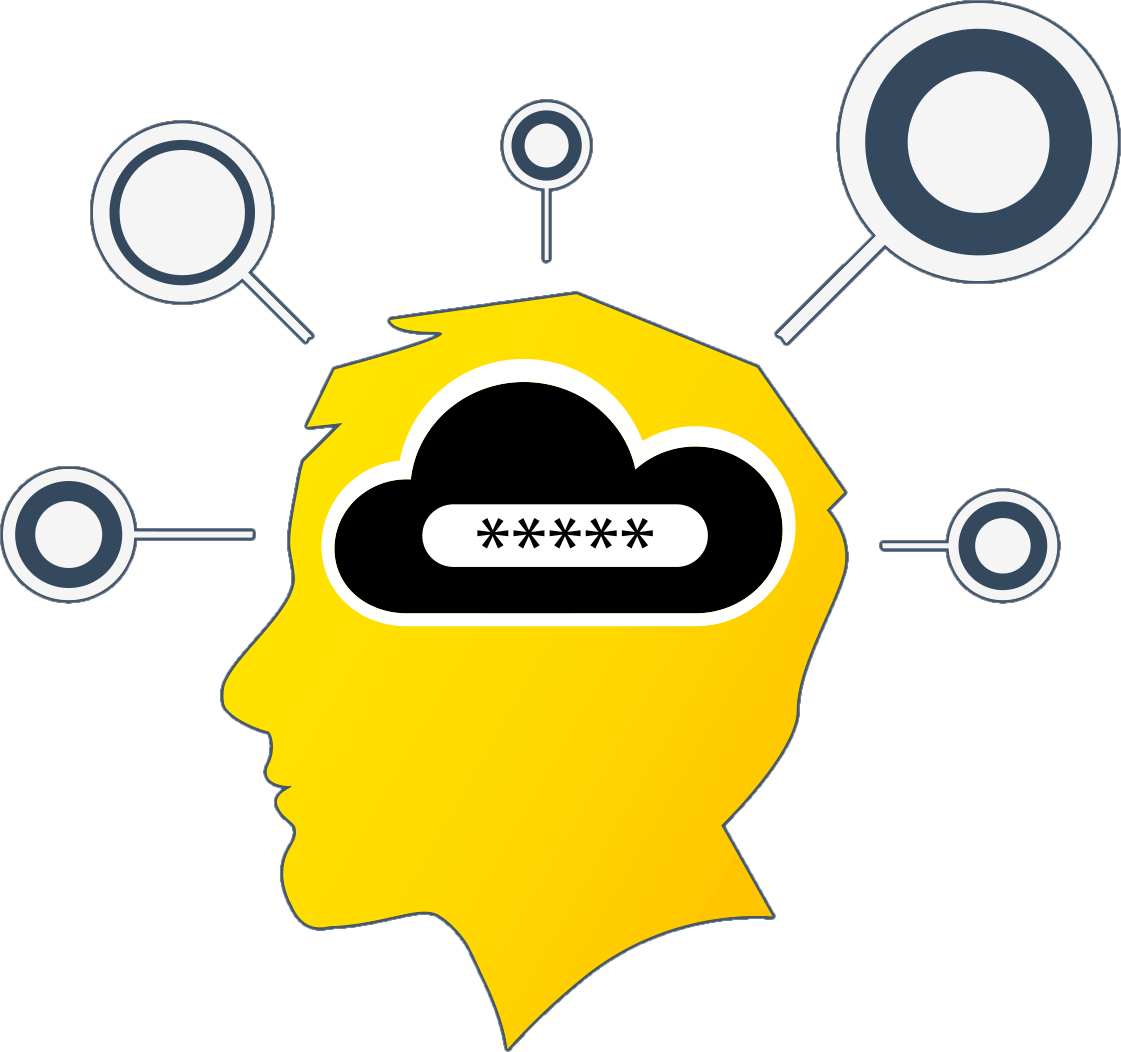 TEMPO DE RECORDAR
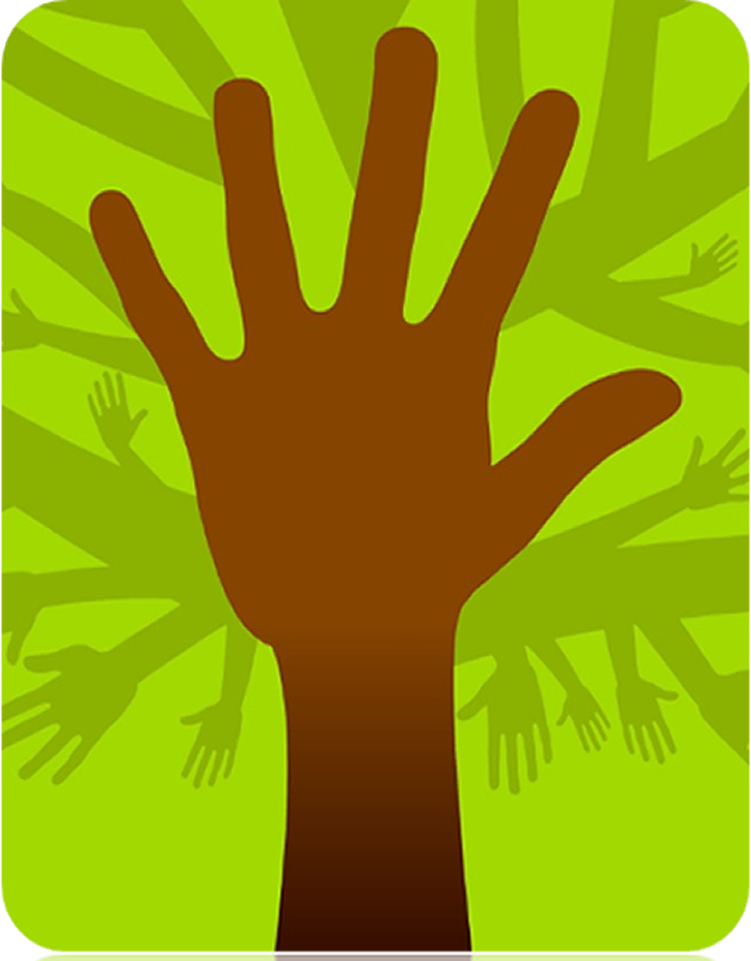 Oração
Evangelização Discipuladora
Plantação de Igreja
Formação de Líderes
Compaixão e Graça
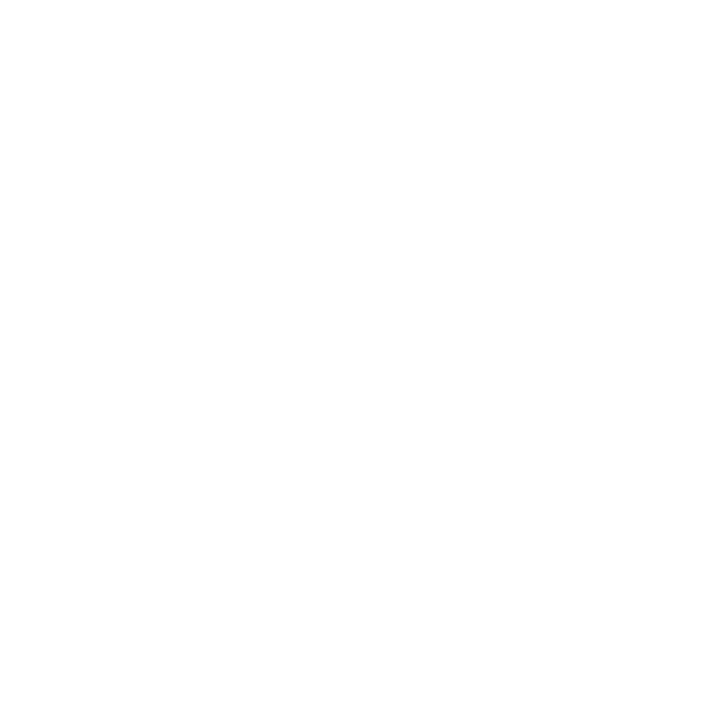 A LIDERANÇA DO PGM
Jesus: o nosso maior exemplo de
Liderança
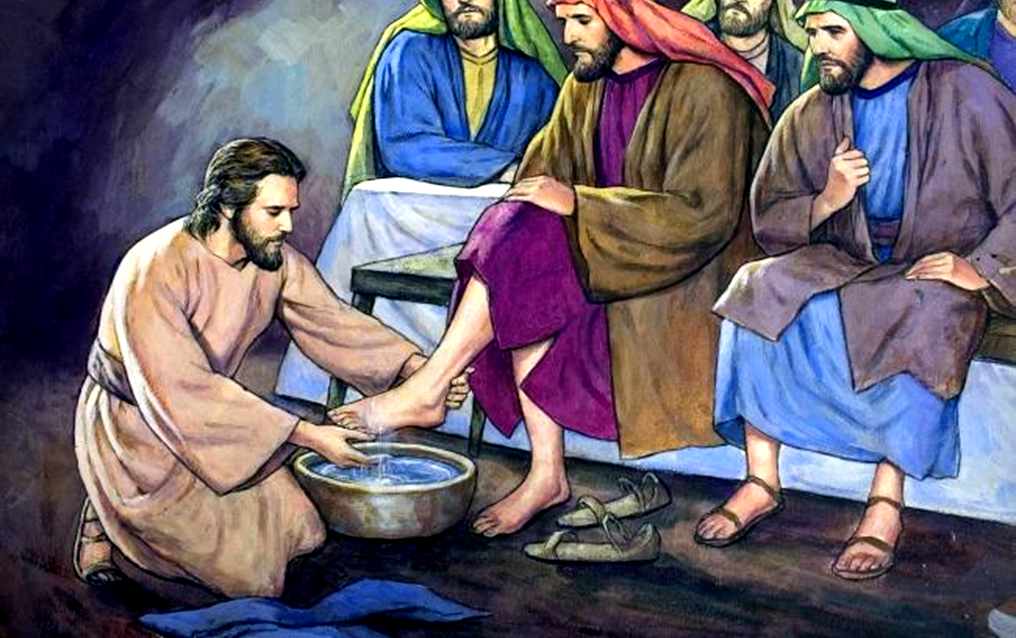 O EXEMPLO DE CRISTO
Deixemo-nos moldar pelo Senhor para que sejamos líderes como Ele, encorajadores e servos.
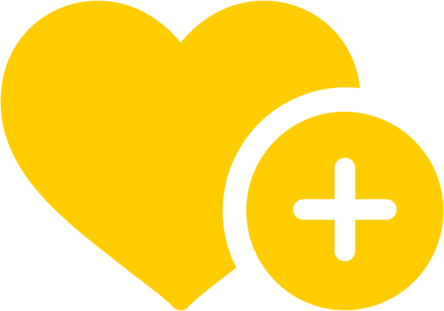 O EXEMPLO DE CRISTO
“Tende em vós o mesmo sentimento que houve em Cristo Jesus, que, existindo em forma de Deus, não considerou o fato de ser igual a Deus algo a que devesse se apegar, mas, pelo contrário, esvaziou a si mesmo, assumindo a forma de servo e fazendo-se semelhante aos homens. Assim, na forma de homem, humilhou a si mesmo, sendo obediente até a morte, e morte de cruz” Filipenses 2.5-8
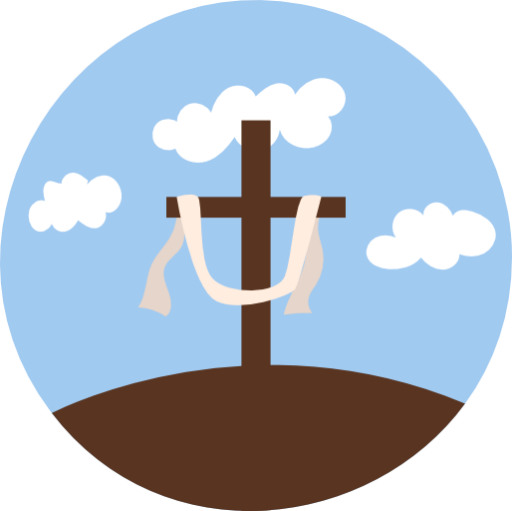 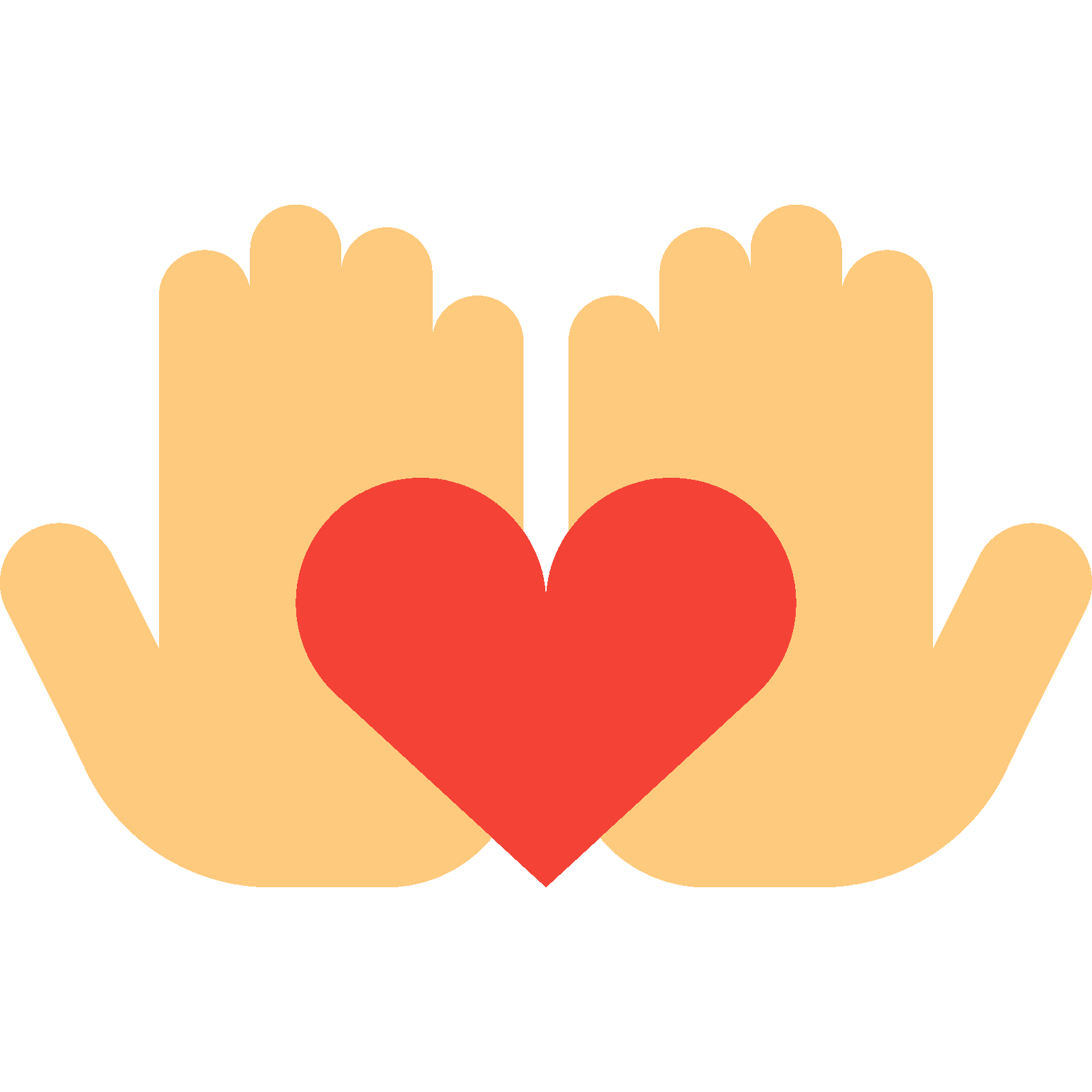 CARACTERÍSTICAS DE UM BOM LÍDER DE PGM
CARACTERÍSTICAS
Testemunho cristão exemplar
Direção do Espírito Santo
Consciência de missão
Vida devocional consistente 
Submissão a liderança
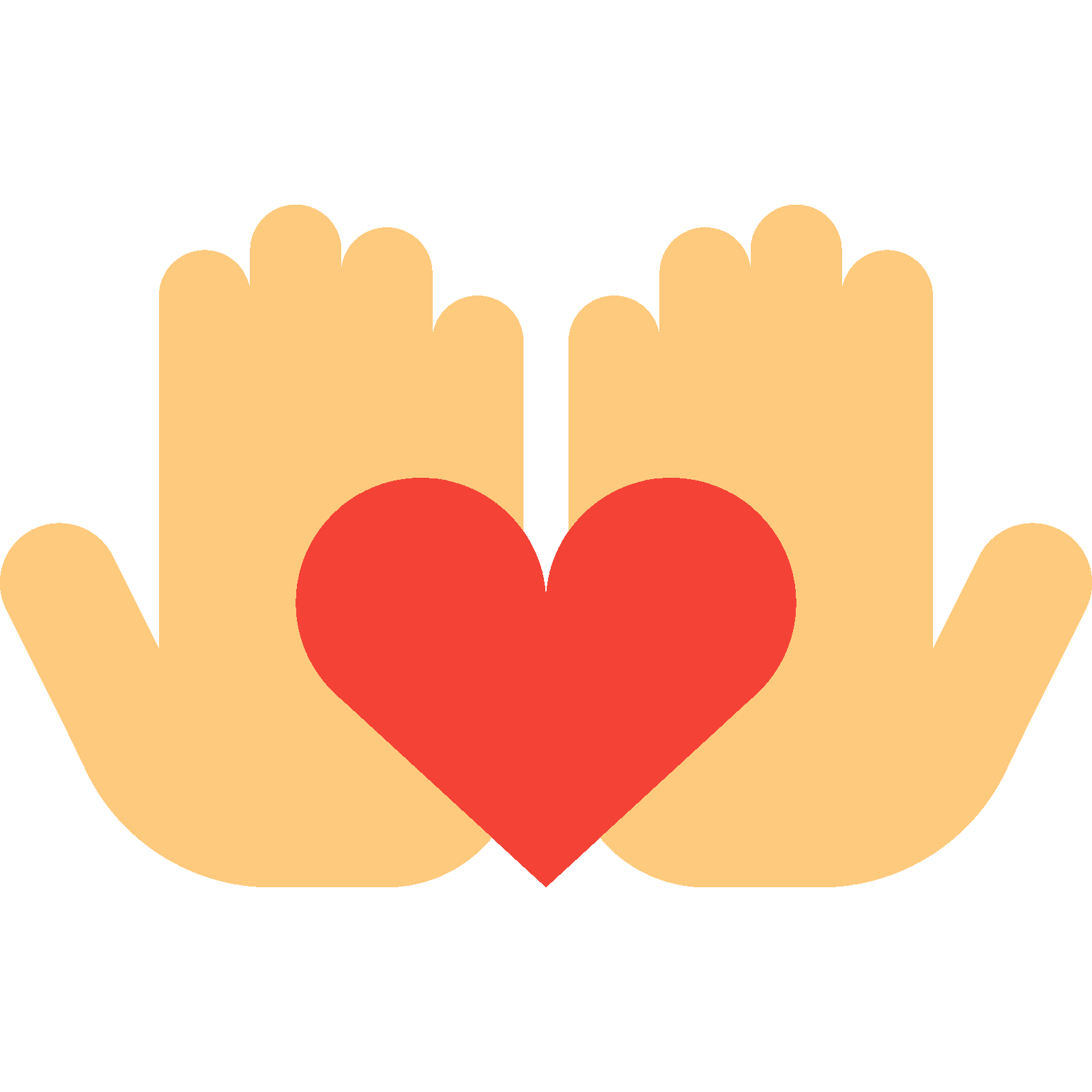 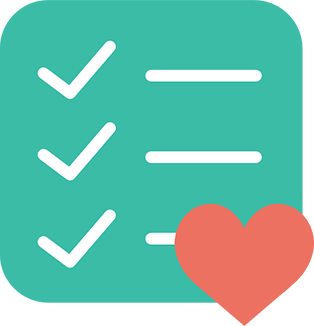 ATRIBUIÇÕES DE UM LÍDER DE PGM
ATRIBUIÇÕES
Estabelecer Alvos

Confiar sempre em Deus

Vigiar o inimigo

Esperar milagres

Trabalhar em equipe
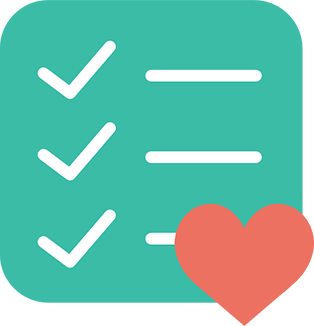 ATRIBUIÇÕES
Investir tempo com os membros
Valorizar visitantes
Identificar e desenvolver líderes 
Estar preparado para o encontro
Ir atrás dos faltantes
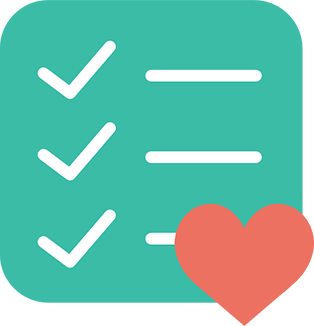 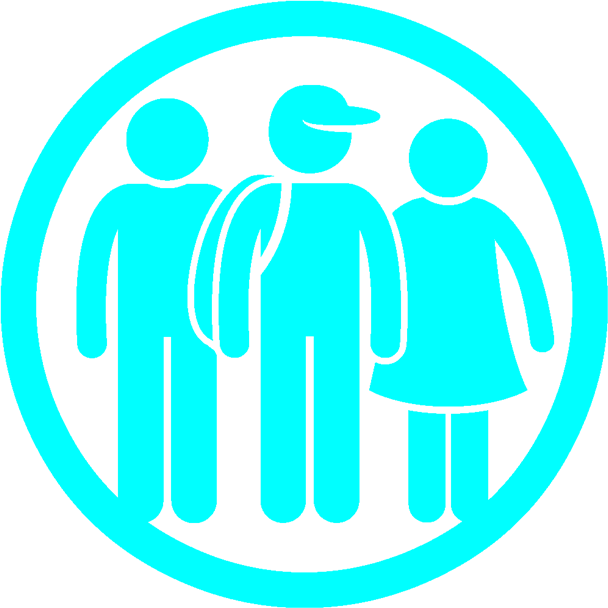 MULTIPLICANDO A LÍDERANÇA
MULTIPLICANDO A LÍDERANÇA
Ore e busque orientação de Deus
Veja cada um como um possível líder
Não seja precipitado
Envolva a liderança do ministério
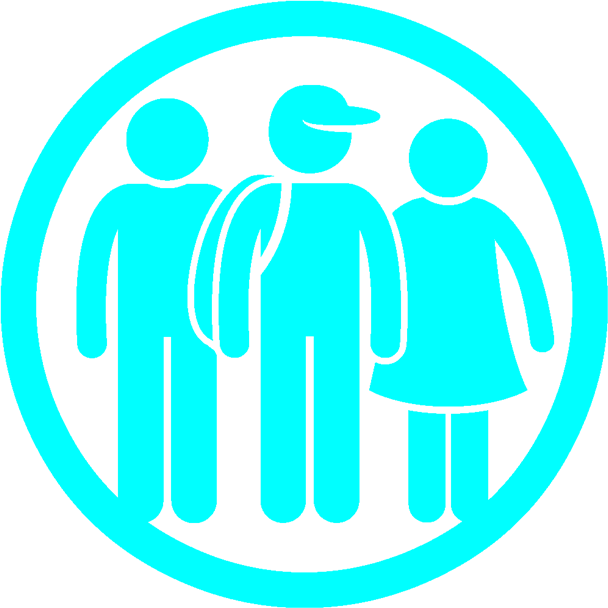 MULTIPLICANDO A LÍDERANÇA
Seja transparente
Considere o coração
Envie pessoas para o treinamento
Prepare alguém para ser o auxiliar
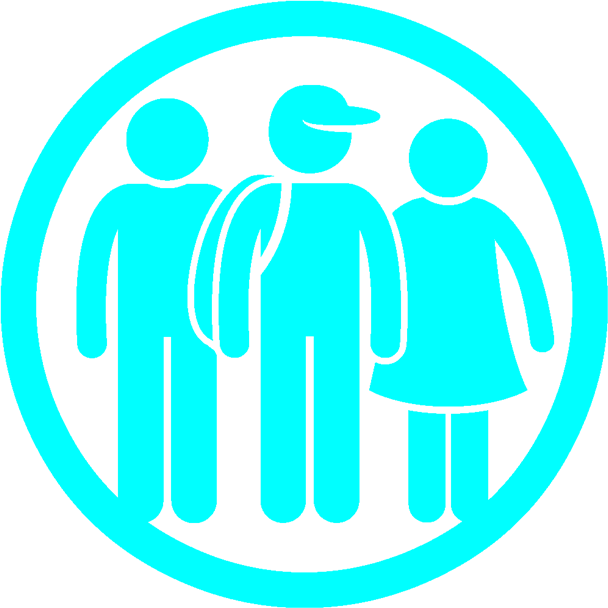 O maior desafio do líder de PGM não é multiplicar o grupo, mas formar um novo líder, pois só assim poderá experimentar a verdadeira liderança discipuladora.
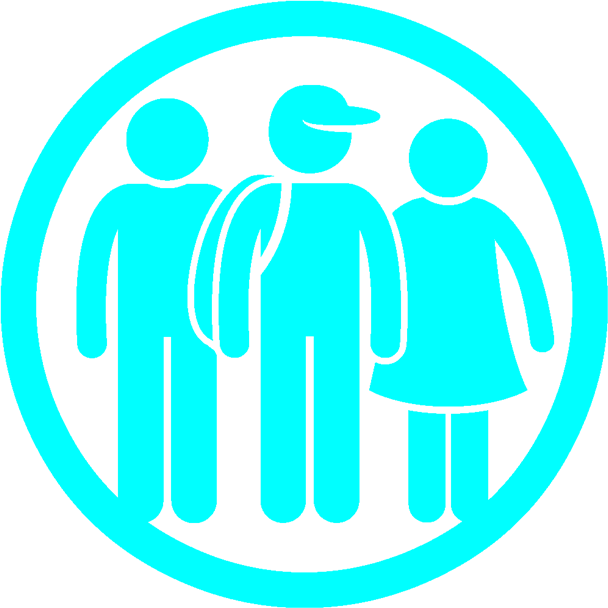 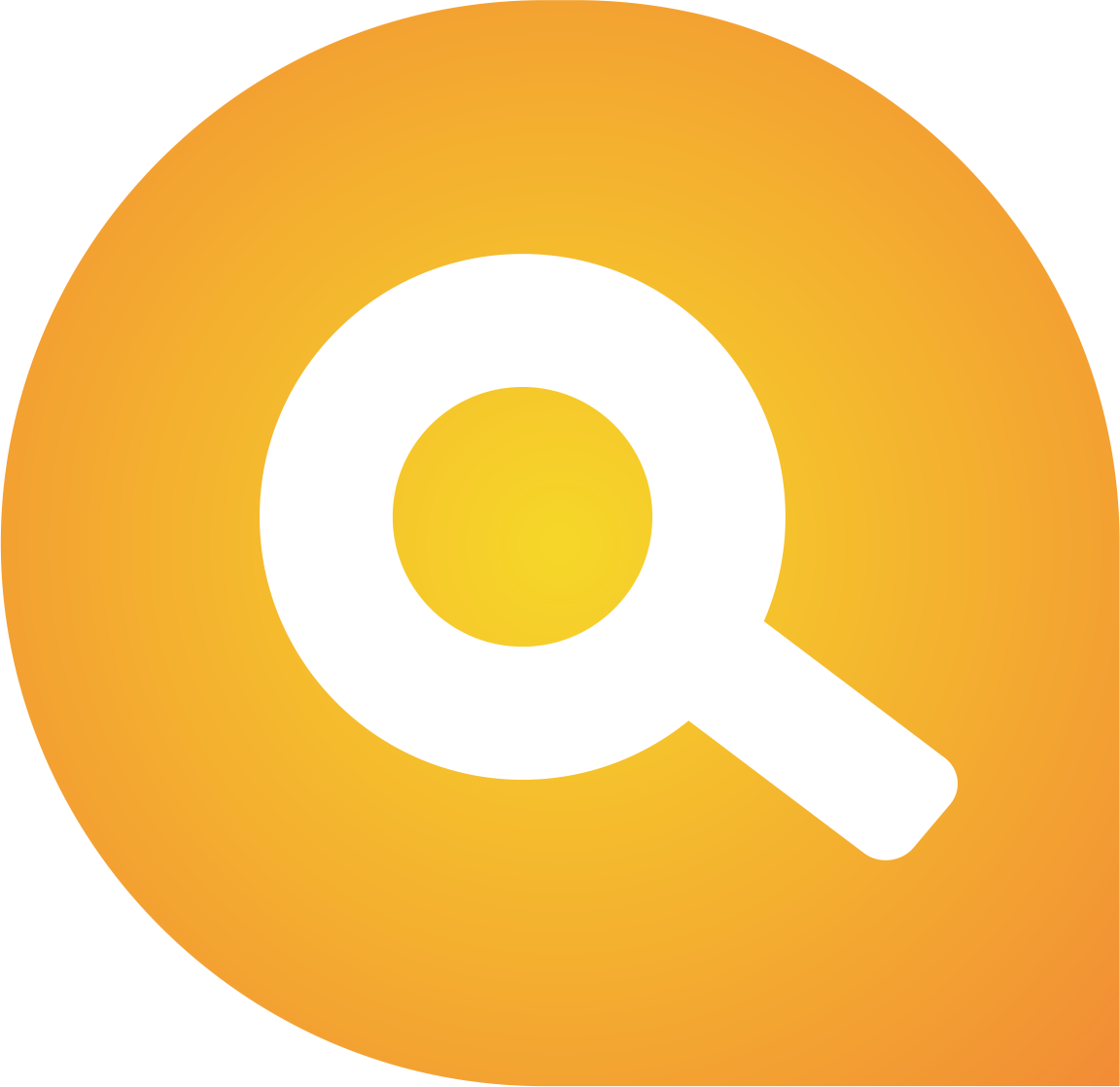 COMO SE TORNAR UM LÍDER?
COMO SE TORNAR UM LÍDER?
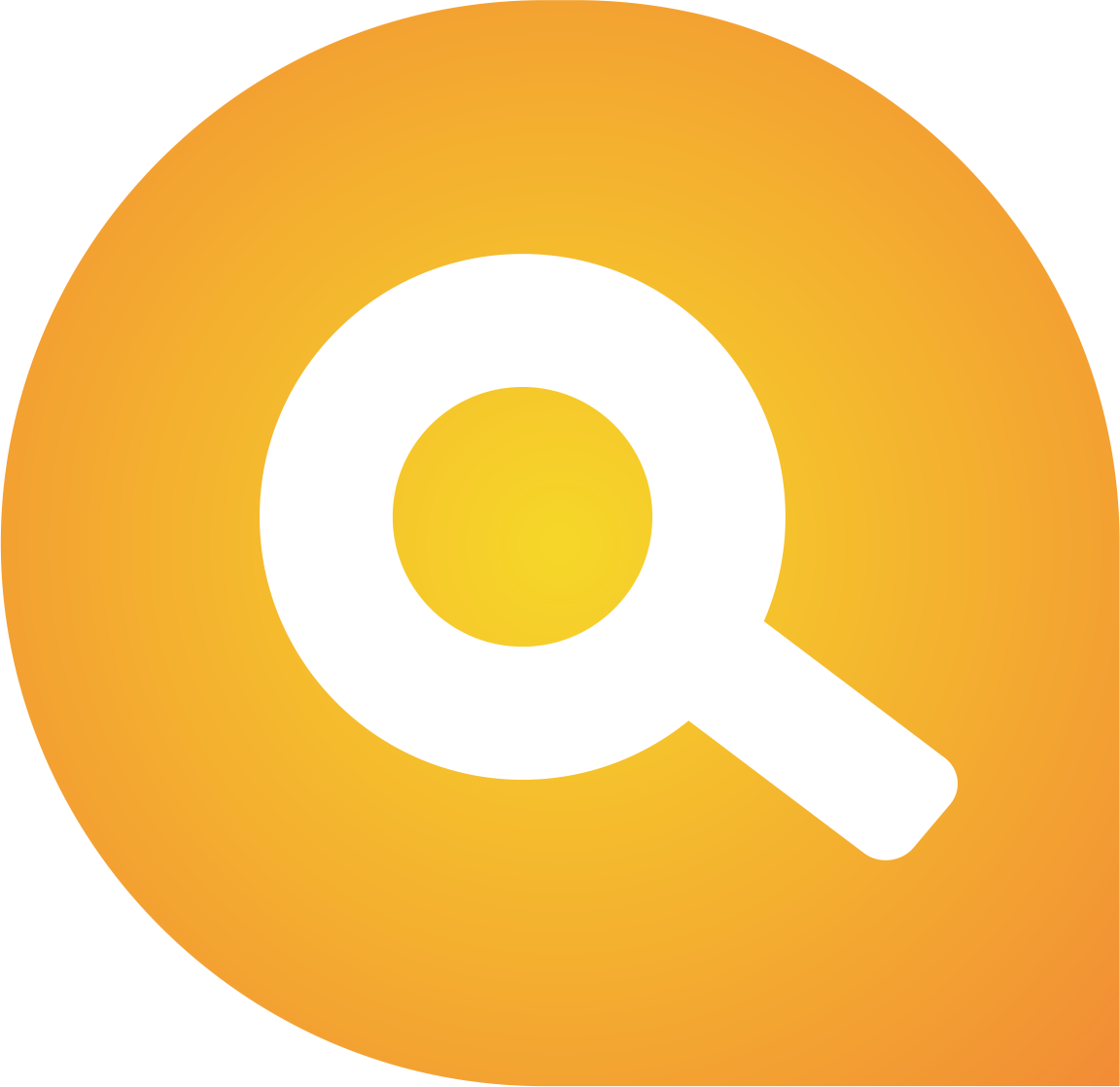 Sendo discipulado
Participação ativa
Ajudando em um PGM
Concluindo o treinamento de líder
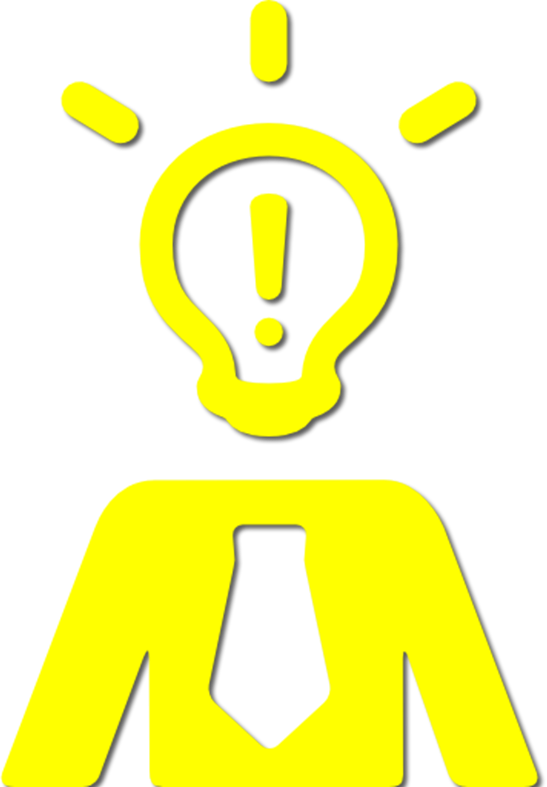 1 – Quais são as principais características de um bom líder de PGMs?

2 – Comente o que você entendeu desta frase: “O maior desafio do líder de PGM não é multiplicar o grupo, mas formar um novo líder”.